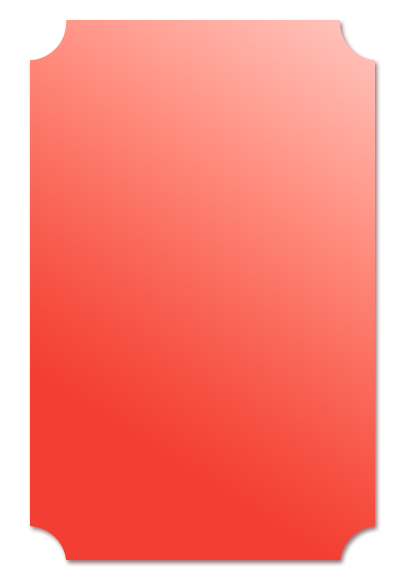 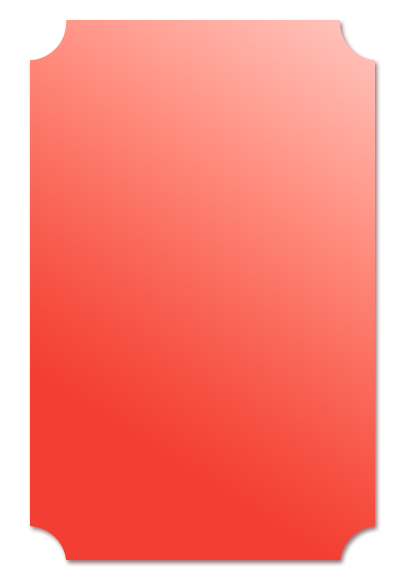 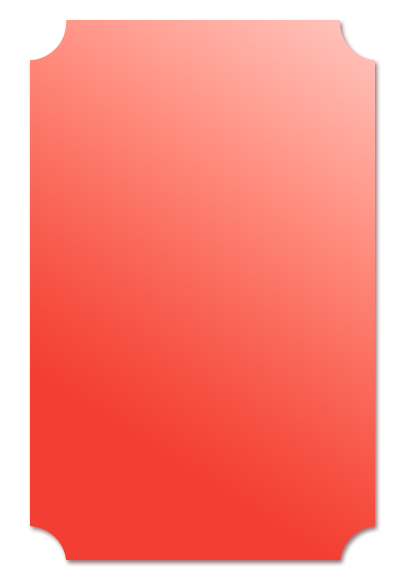 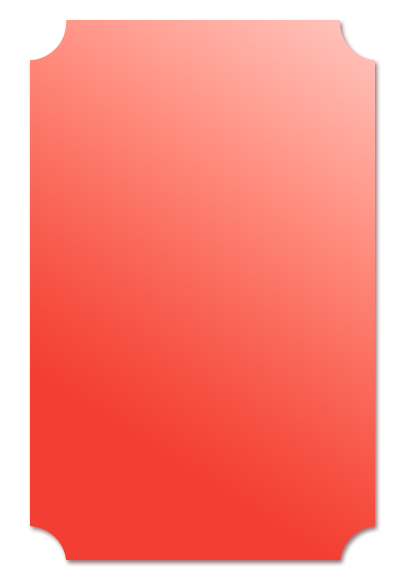 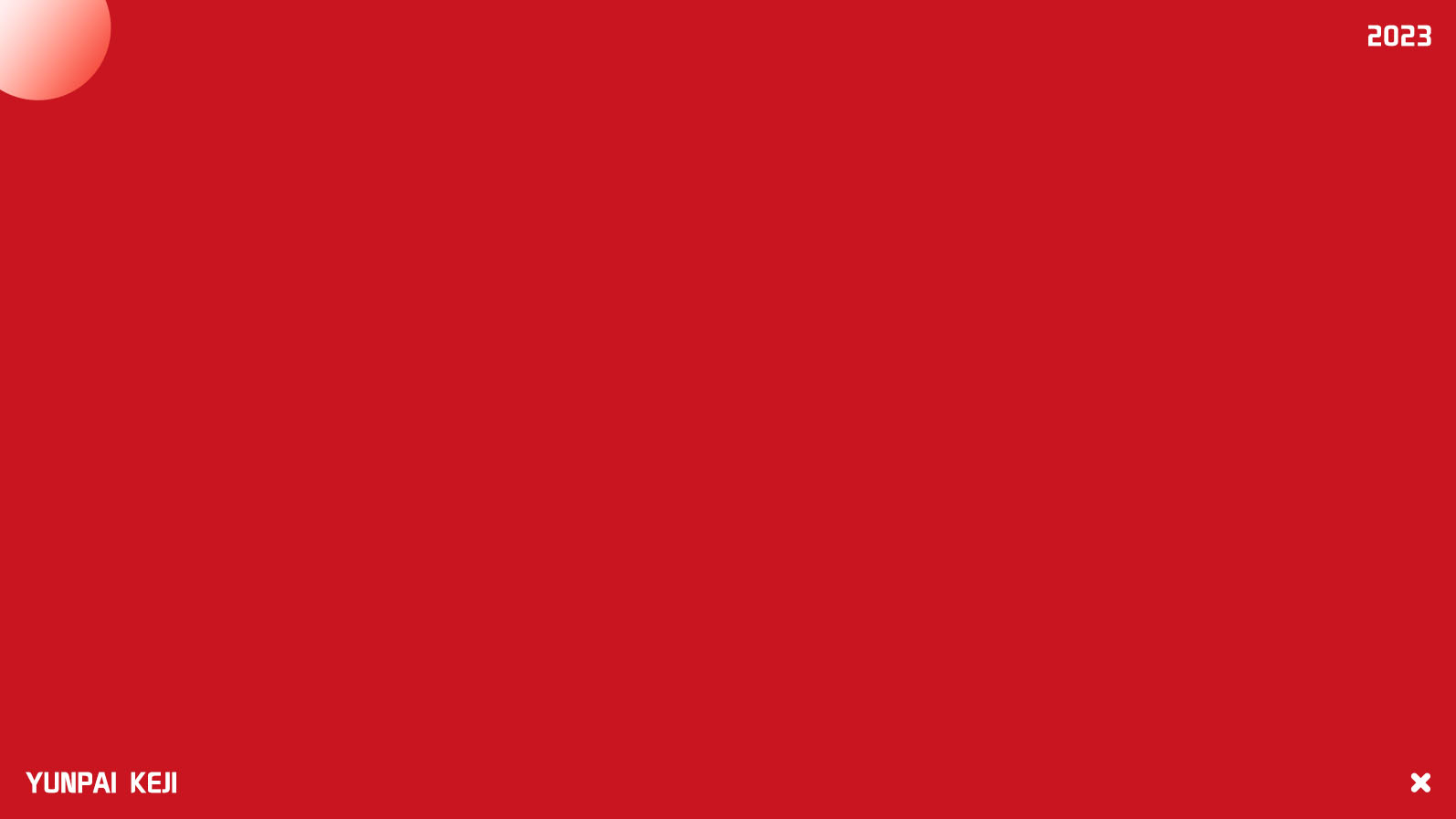 品牌：台米
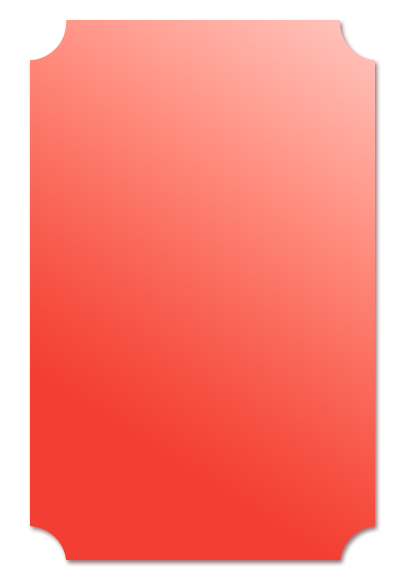 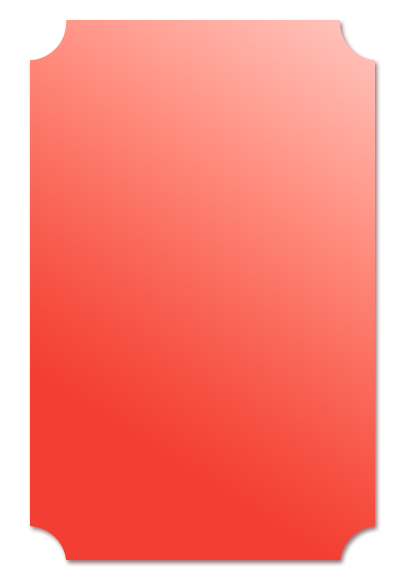 产品规格：3L
发货快递：三通一达
产品名称：B4绿色2档
                  台米绞肉机3L
发货方式：包邮
赠运费险：赠送
发货时效：48小时
佣金比例：25%
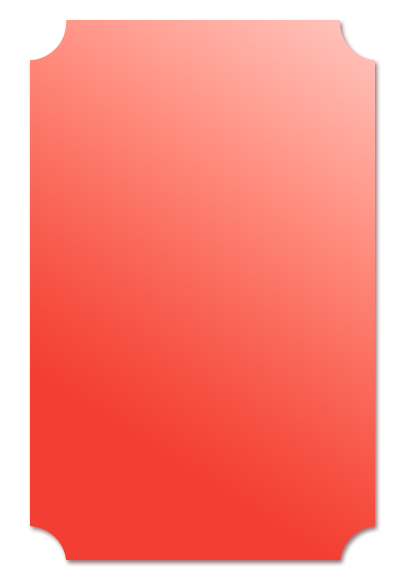 日常价格：109
直播价格：59.9
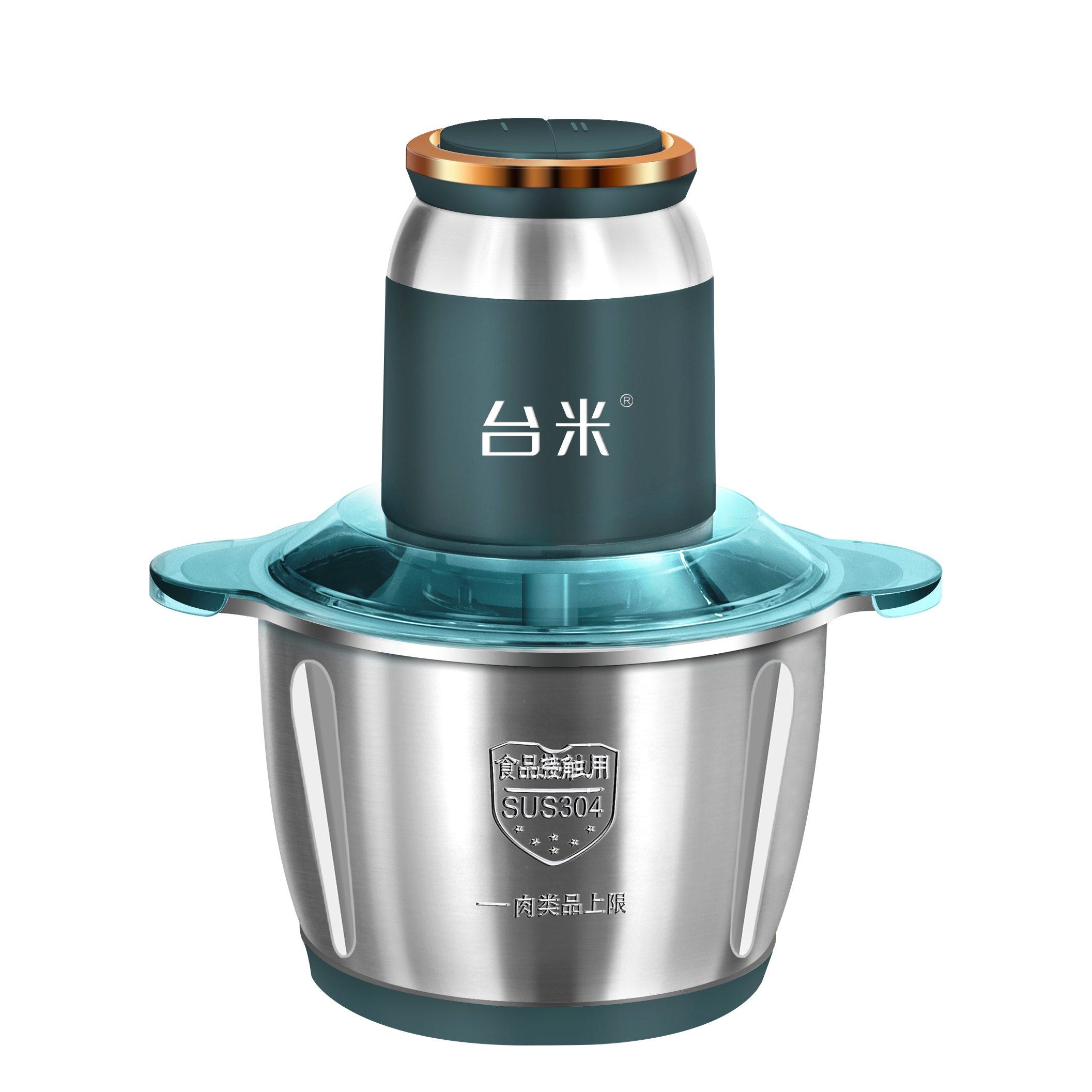 核心卖点：
1、3L大容量，可满足日常2-3人量；

2、300W国标电机，绞肉、绞菜等多种功能；

3、食品级不锈钢杯，可以直接接触食材，安心食用，且耐摔耐磨，延   长使用寿命；

4、4页旋风大刀片，使食材料理更均匀细腻；

5、安全过热保护装置保护核心部件、延长使用寿命

6、一年质保、只换不修.

7、不建议用绞肉机绞酸菜.
赠品：防滑垫、刀头保护套、刮板、 4页旋风刀片共两套
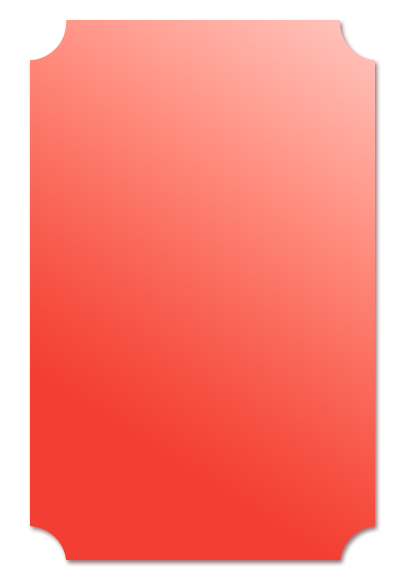 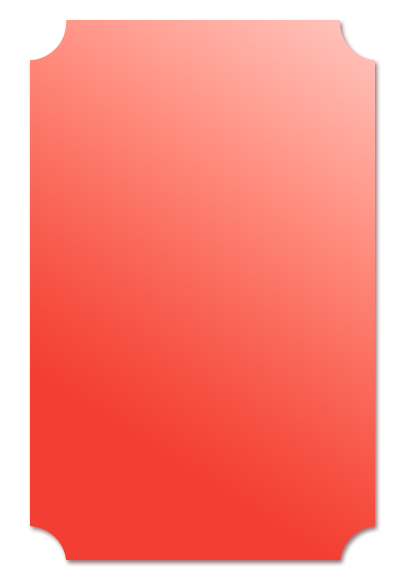 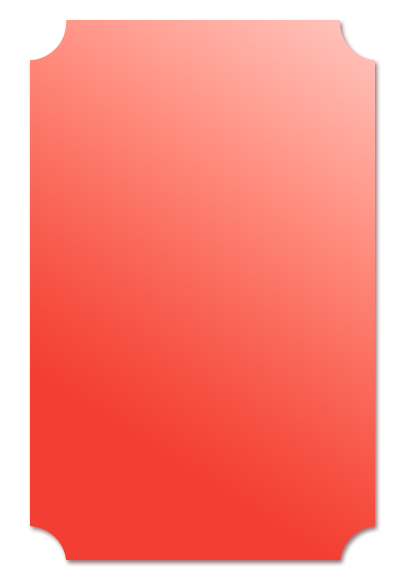 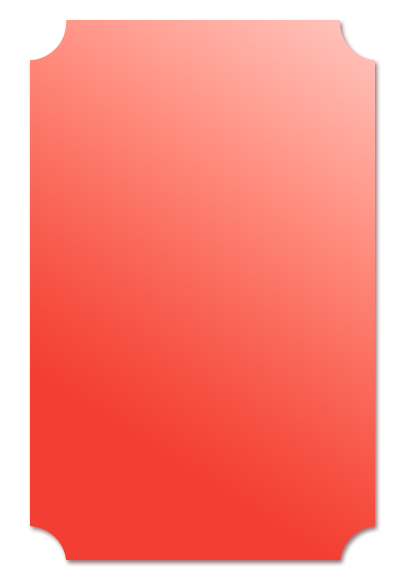 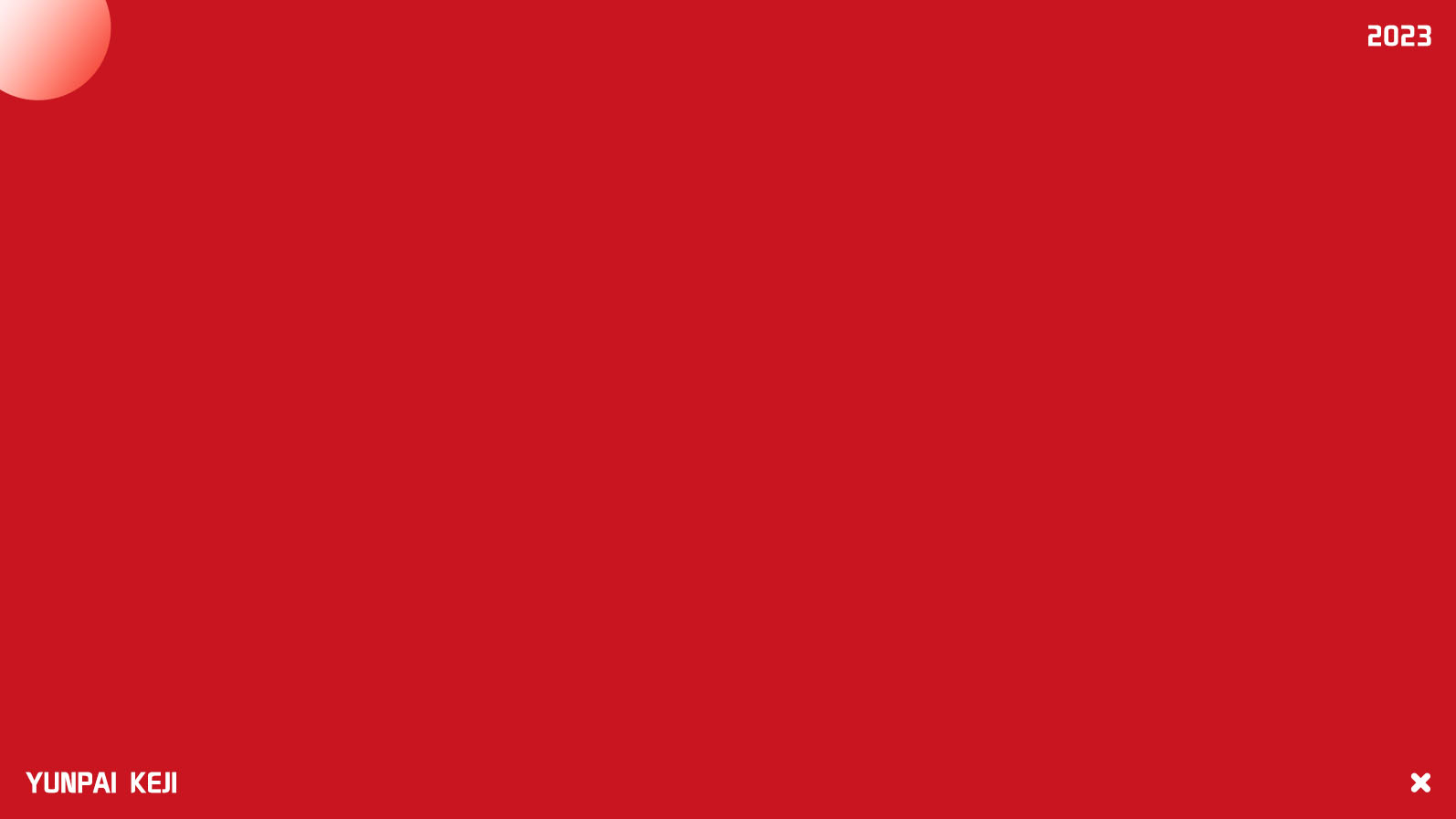 品牌：台米
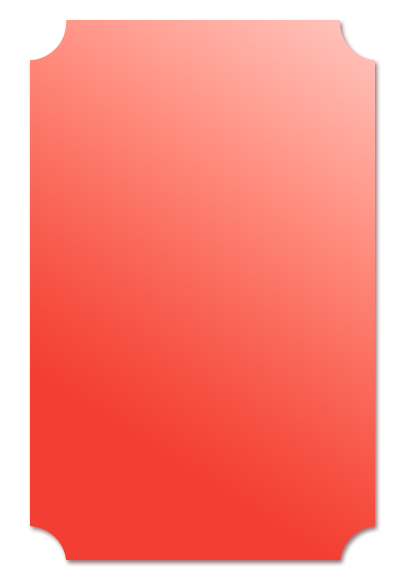 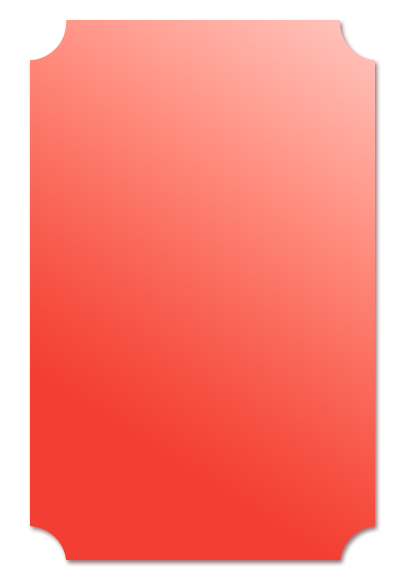 产品规格：5L
发货快递：三通一达
产品名称：B2两档五页刀5L
                  台米绞肉机5L双档
赠运费险：赠送
发货方式：包邮
发货时效：48小时
佣金比例：25%
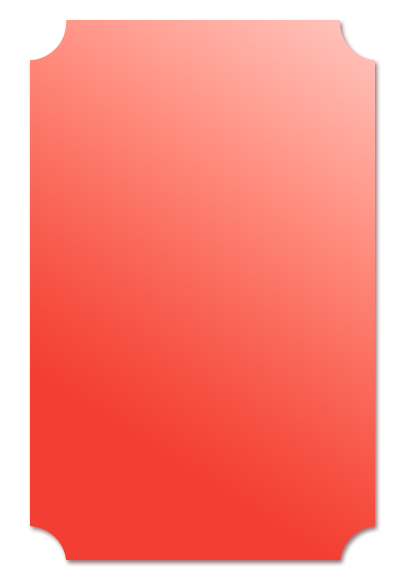 直播价格：79.9
日常价格：129
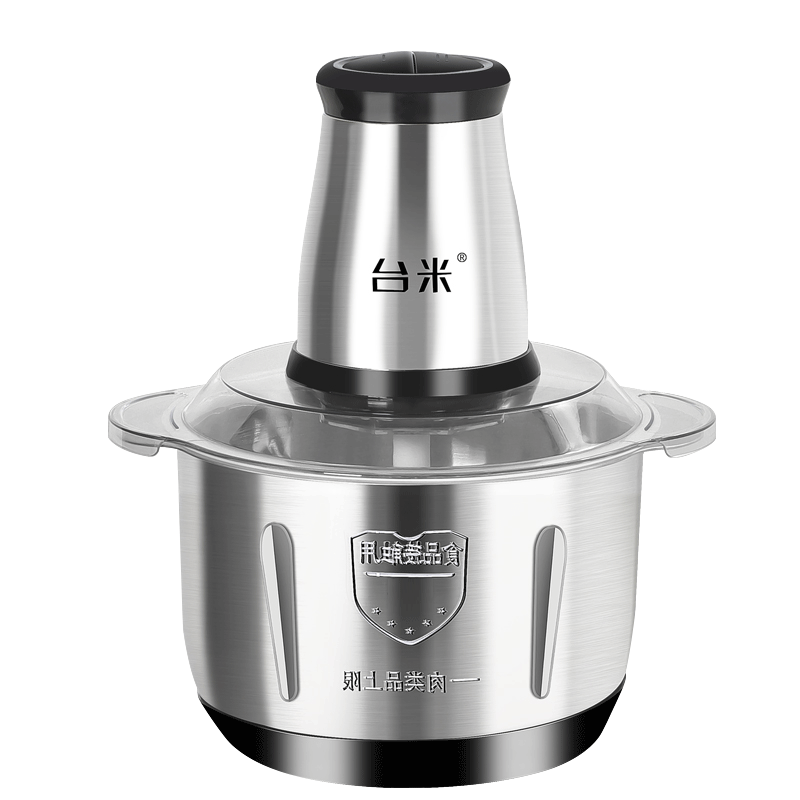 核心卖点：
1、5L大容量，可满足日常3-5人量；

2、500W国标电机，可以和面、绞肉等多种功能；

3、食品级不锈钢杯，可以直接接触食材，安心食用，且耐摔耐磨，延长使用寿命；

4、5页旋风立体大刀片，使食材料理更均匀细腻；

5、安全过热保护装置保护核心部件、延长使用寿命；
6、一年质保、只换不修.
                                     

                                                                                     （不建议用绞肉机绞酸菜）
赠品：防滑垫、刀头保护套、刮板、5页旋风刀片共两套
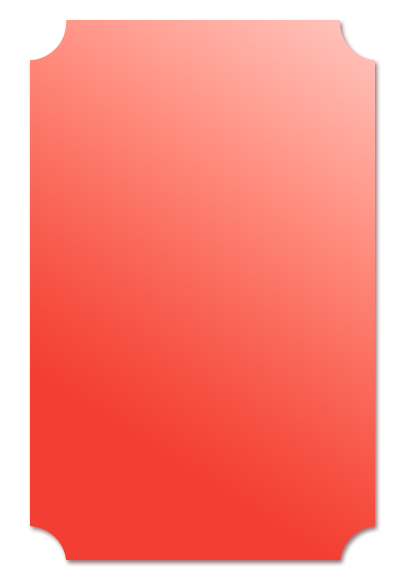 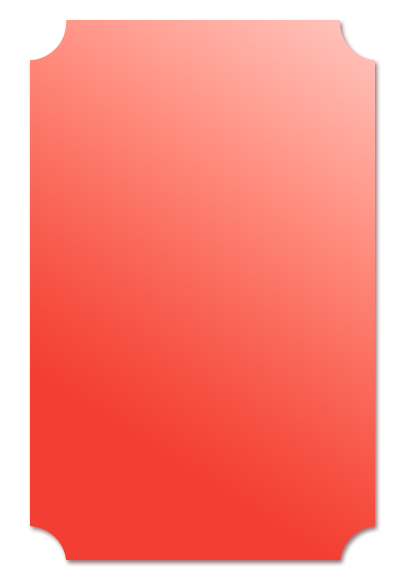 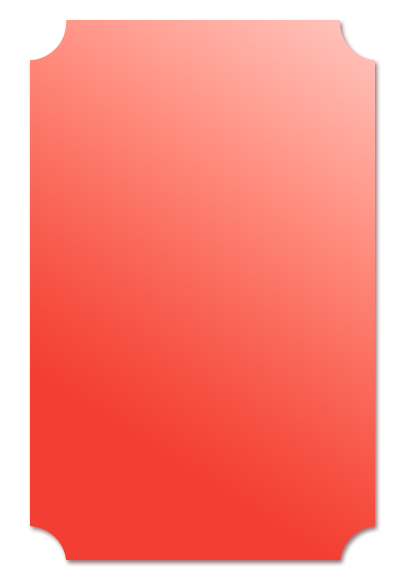 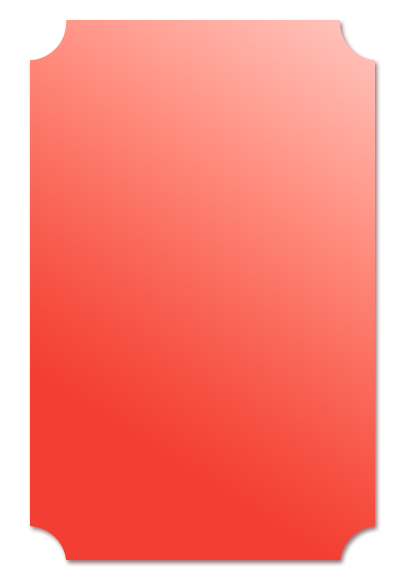 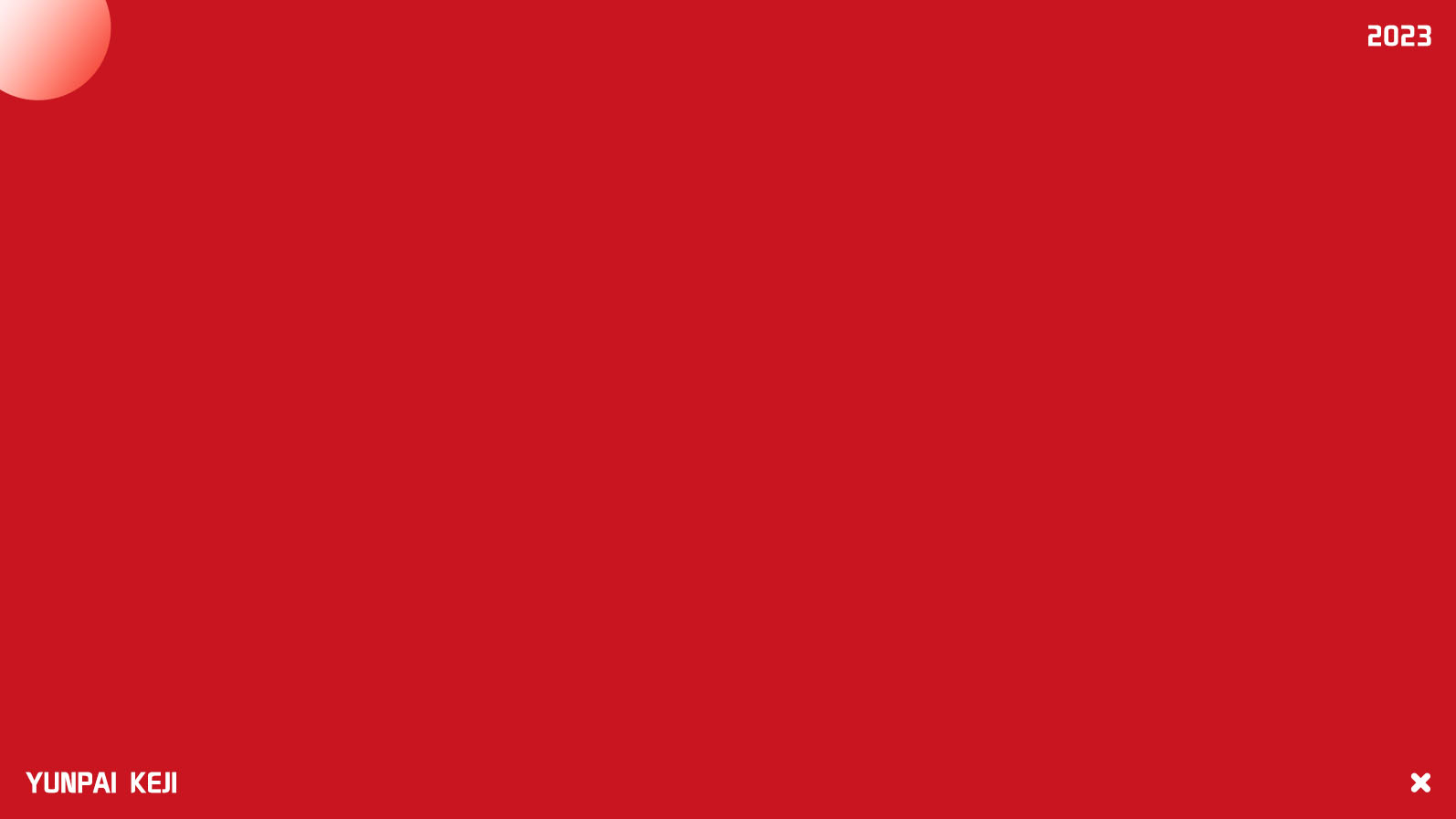 品牌：台米
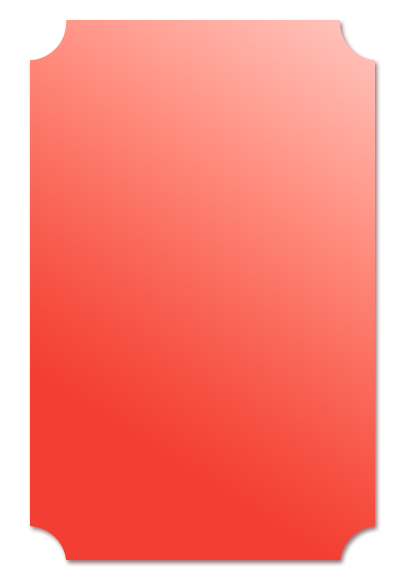 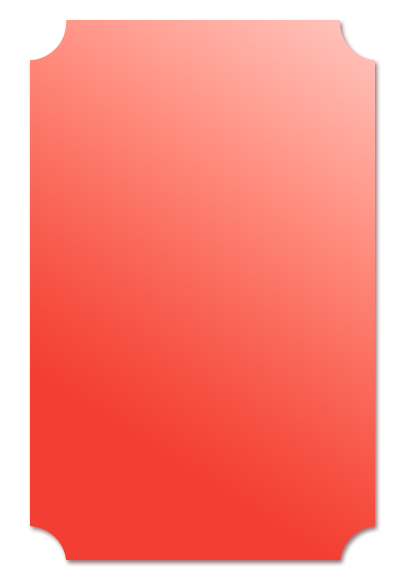 发货快递：三通一达
产品规格：5L
赠运费险：赠送
发货方式：包邮
产品名称：B5五档5L六页刀
                  台米绞肉机5L5档
佣金比例：25%
发货时效：48小时
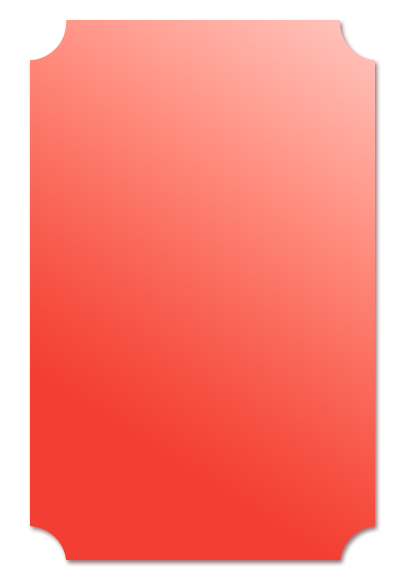 日常价格：149.9
直播价格：99.9
核心卖点：
1、5L大容量，可满足日常3-5人量；

2、500W国标电机，5档升级款、可以和面、绞肉等多种功能；

3、食品级不锈钢杯，可以直接接触食材，安心食用，且耐摔耐磨，延长使用寿命；

4、升级6页旋风立体大刀片，使食材料理更均匀细腻；

5、安全过热保护装置保护核心部件、延长使用寿命；

6、送一个6页刀片、再送一个5升PET食品级杯、再送一个小辅食料理杯
7、一年质保、只换不修.


                                                                                             （不建议用绞肉机绞酸菜）
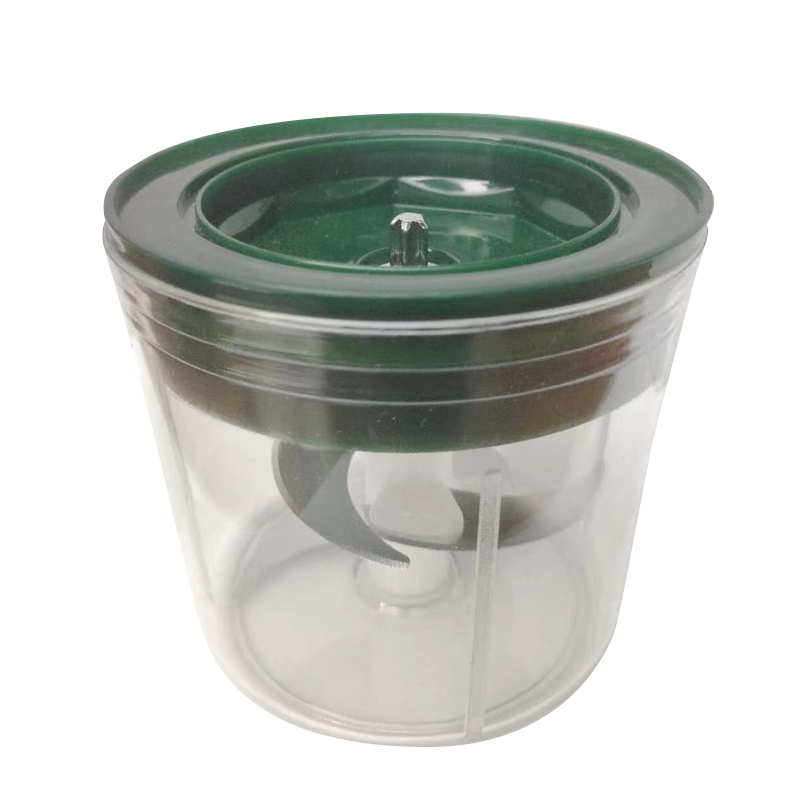 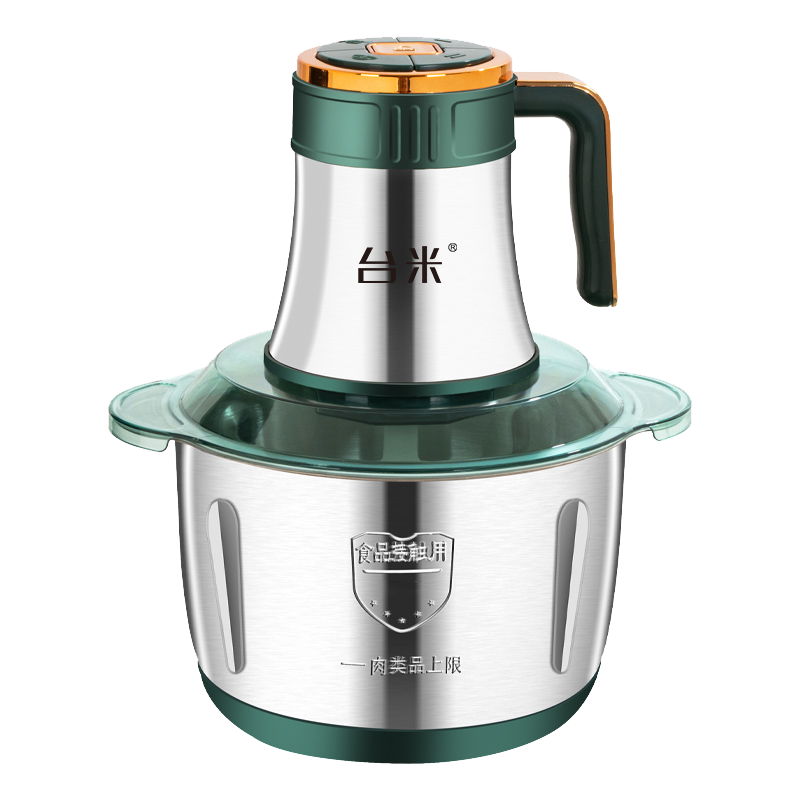 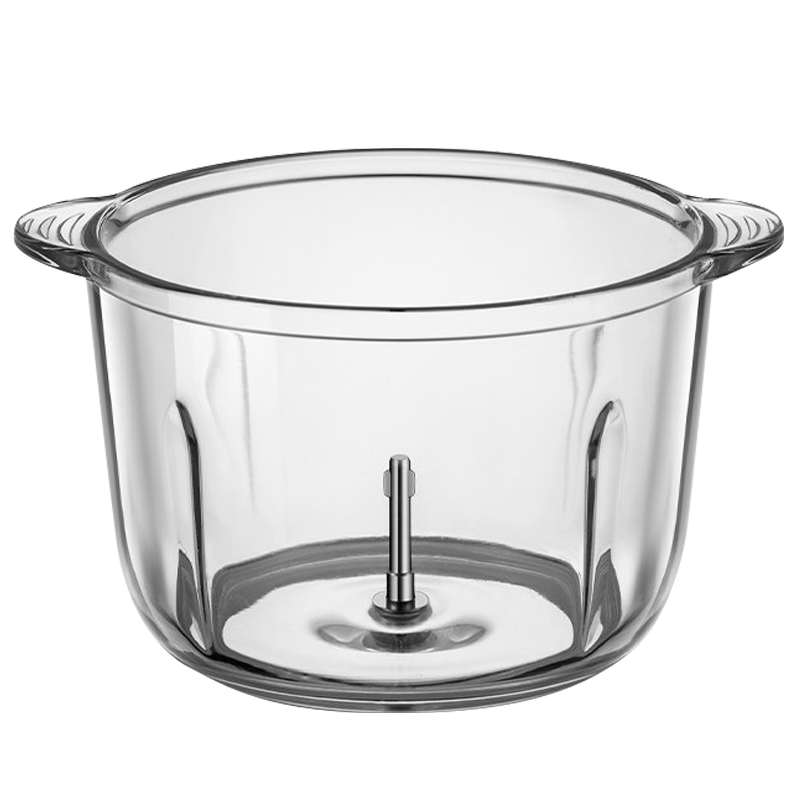 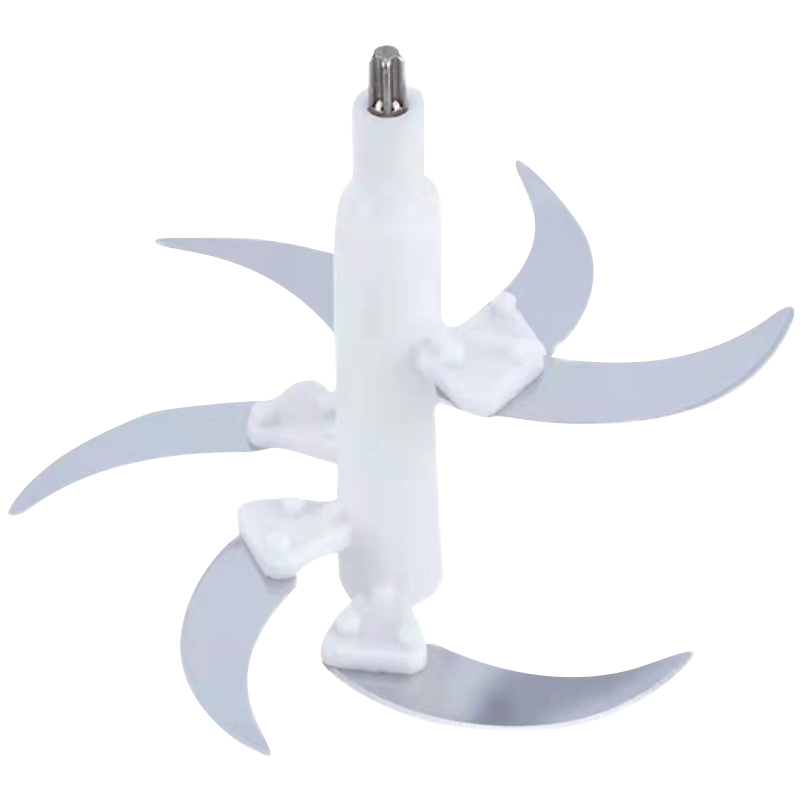 赠品：防滑垫、刀头保护套、刮板、6页旋风刀片共2套，小料理杯、5L食品级PET塑料杯
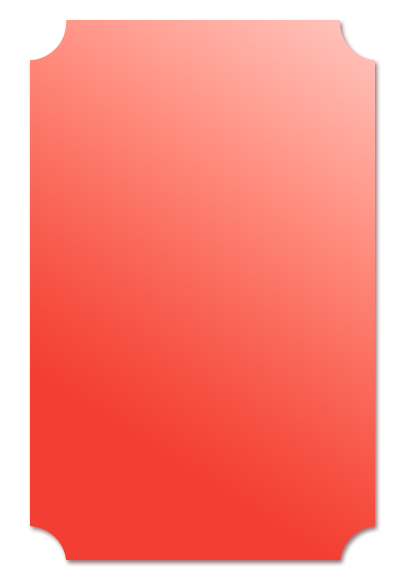 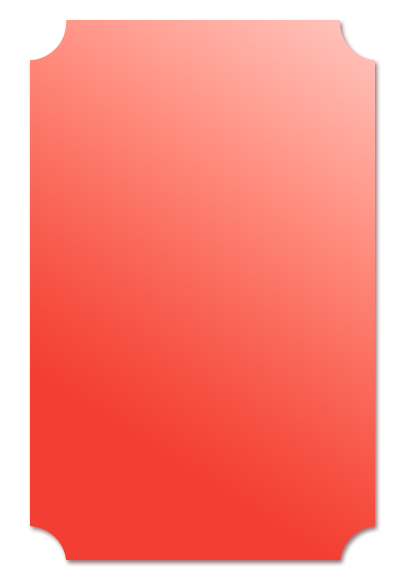 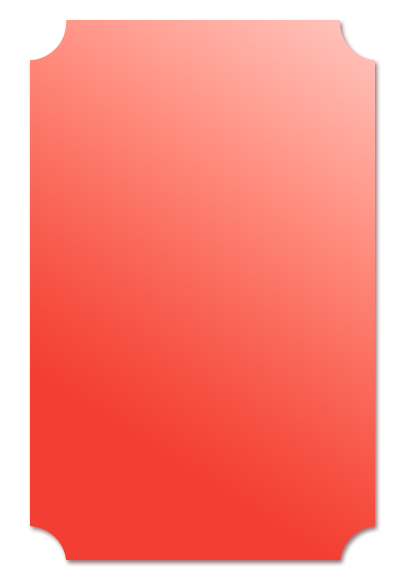 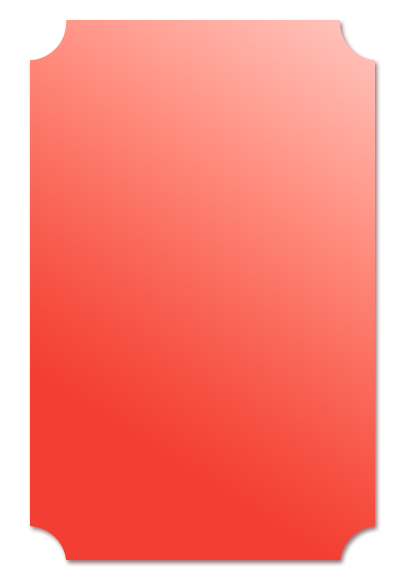 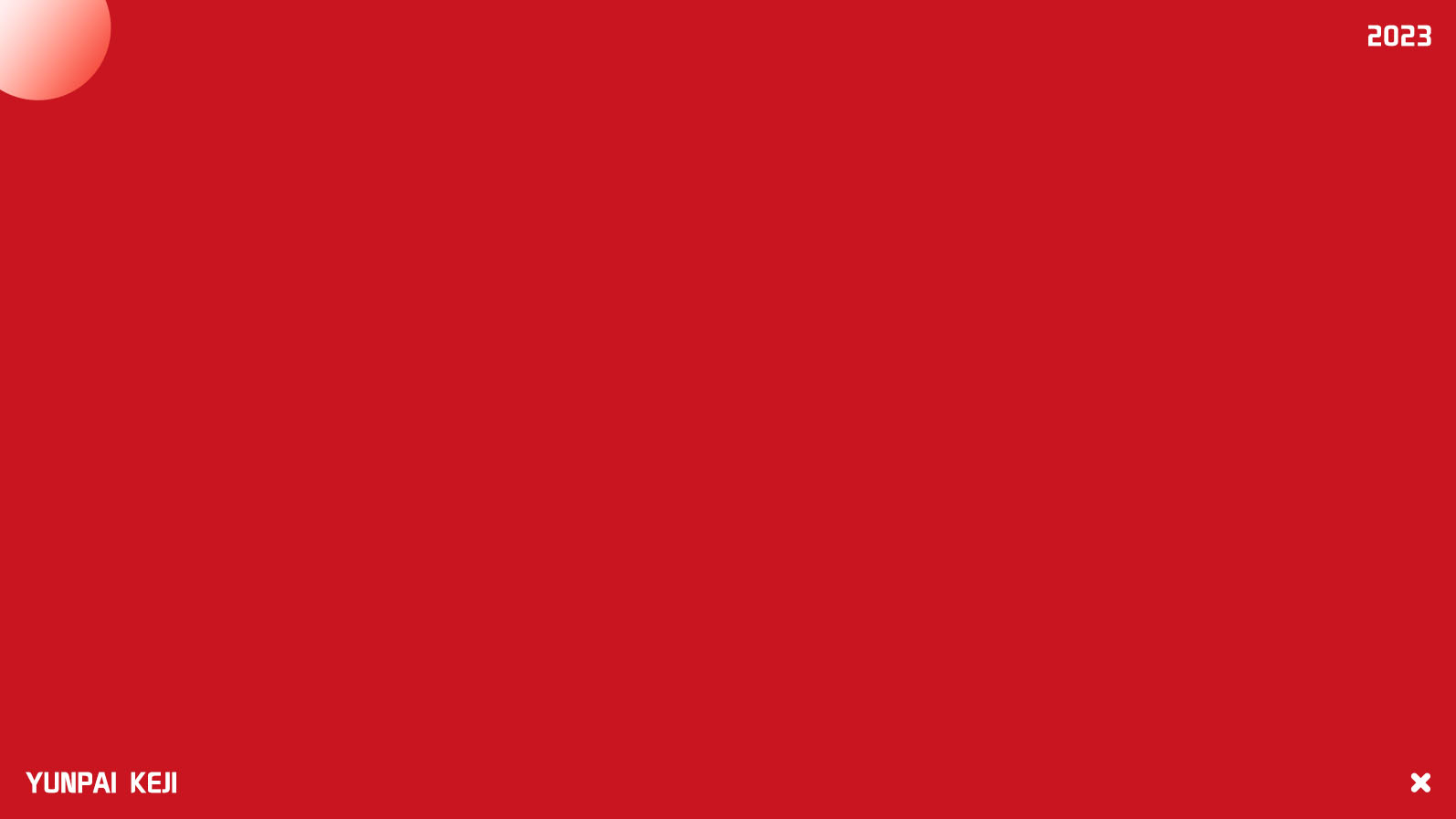 品牌：台米
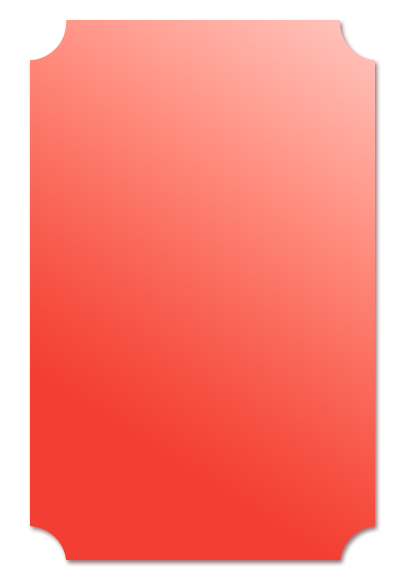 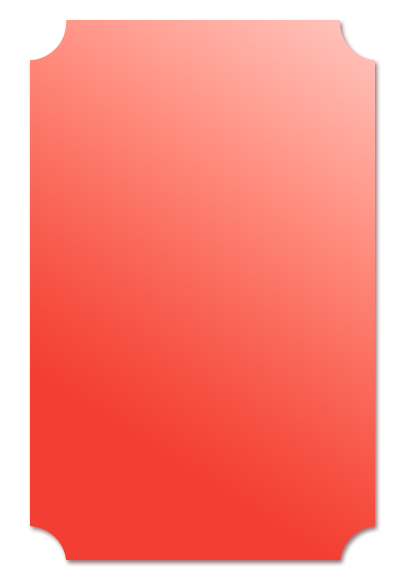 发货快递：三通一达
产品规格：15L
产品名称：台米空气炸烤箱
赠运费险：赠送
发货方式：包邮
直播价格：199
日常价格：499
佣金比例：15%
发货时效：48小时
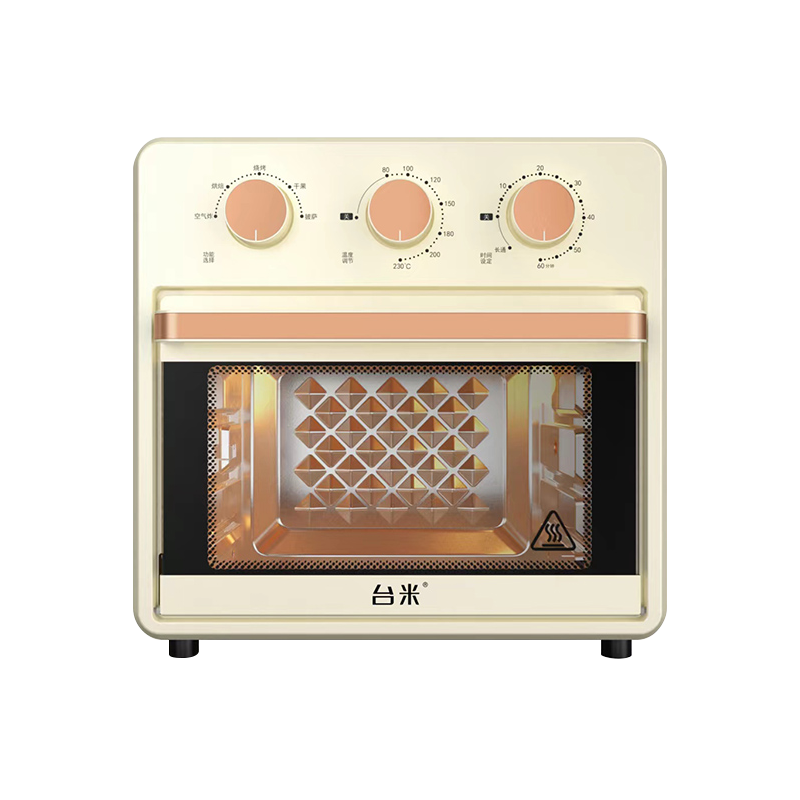 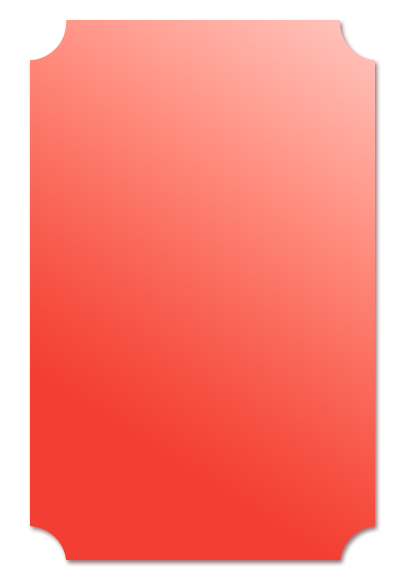 核心卖点：
1、15L大容量，可满足日常3-5人量；

2、兼容空气炸锅、烤箱、披萨机、早餐机、电烤盘、干果机、    多士炉；

3、星钻3D内腔、360°立体循环热风，温度可达到230°. 

4、钢化玻璃门，耐高温隔热，可视化见证美食变化全过程；

5、可以炸整鸡、薯条、地瓜、干果、披萨、蛋糕等

5、高颜值、高品质.
赠品：烘培手套、烤盘、接渣盘、食谱一套